Tableti u nastavi
OŠ Mače,  2021.
Alati
Svaki alat možemo koristiti u dobre  i loše  svrhe.
Alati za učenje
Vrijeme je da naučimo kako tablet  može biti alat za učenje.

Samo alat.

Vrlo moćan alat.
NEĆEMO
koristiti tablet za  pisanje
Tablet je pomoćno nastavno sredstvo.

Učenici neće stalno raditi na tabletima  jer:
važno je    kretanje,
važan je i rukopis
Tiskani udžbenik
-	Digitalni udžbenik
Prati tiskani  dio

Interaktivnost  (videozapis,  demonstracije)

Mogućnosti kvizova i  zadataka s  trenutnom  povratnom  informacijom
Udžbenik
Digitalni udžbenik  Bilježnica  Digitalna bilježnica
Bilježnica
-	Digitalna bilježnica
Ukoliko učenik nije na nastavi može vidjeti  što se radilo u školi
Interakcija i suradnja učenika u skupinama na  zajedničkim zadacima
Digitalni alati u  nastavi
Interaktivni materijali  Istraživanje
Kviz  Videokonferencije
Rad u skupinama i suradnička nastava
Zašto?
Nova razina pismenosti (digitalna  pismenost)
Iz roditeljskog kuta
koliko uz tablet, toliko i u fizičkoj  aktivnosti
preporuka za više razrede:
uz tablet najviše od 30 do 60 min
dogovor s  djecom
Ne u krevet  s  tabletom
Napuniti bateriju na  tabletu prije nastave
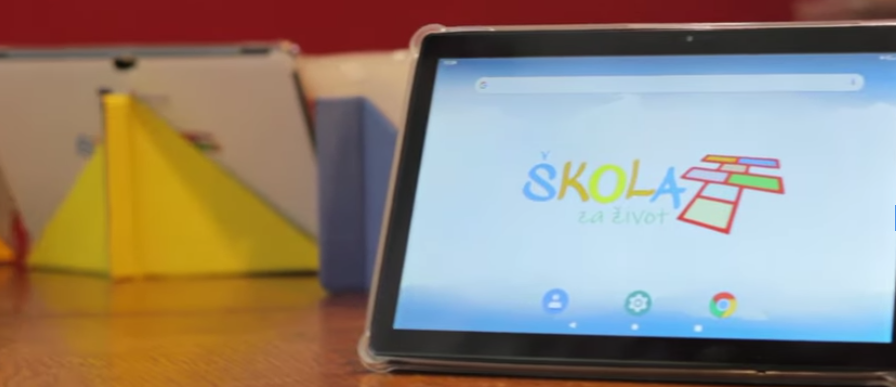 Zaštita za tablet
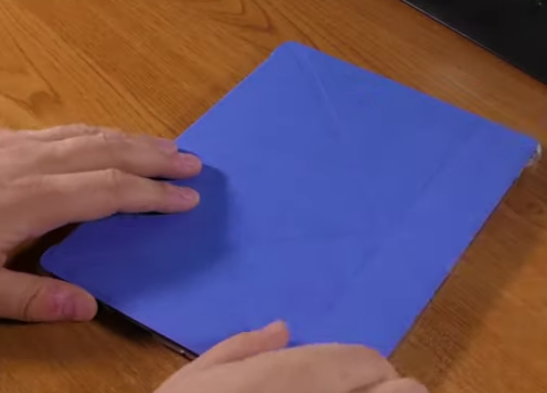 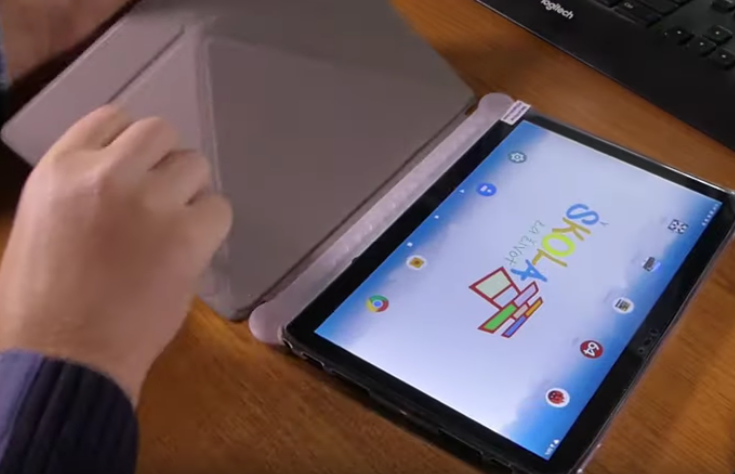 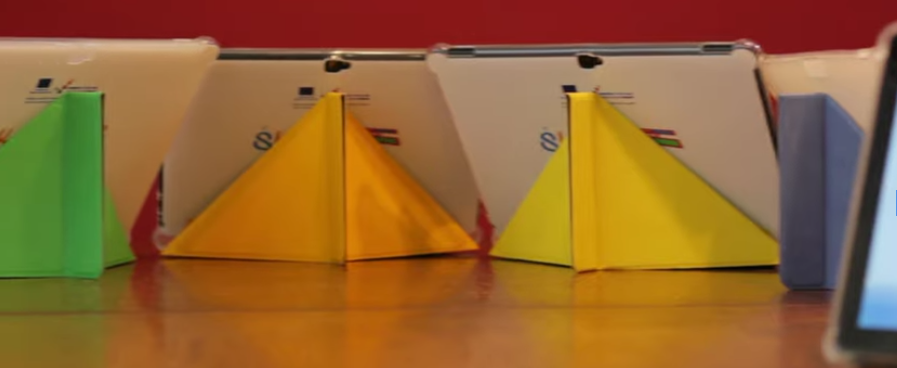 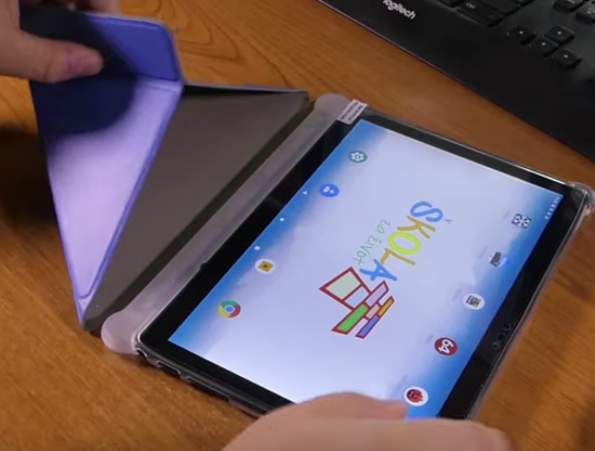 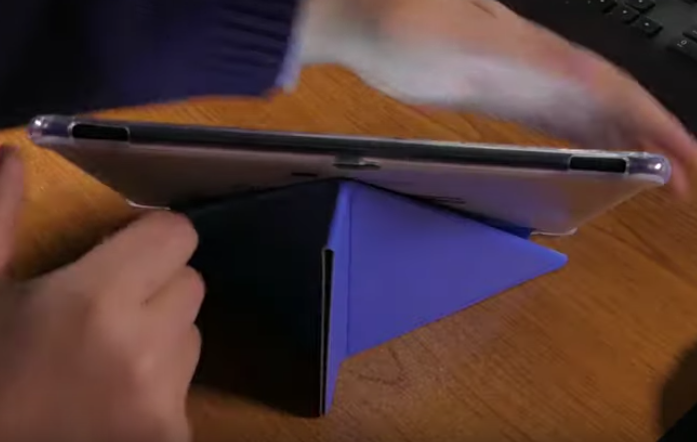 VAŽNO!!!
CARNet identitet

ime.prezime@skole.hr  lozinka: ********

Obavezno u danima koji slijede  znati svoje podatke zbog  instalacije udžbenika i prijava na  školske servise.